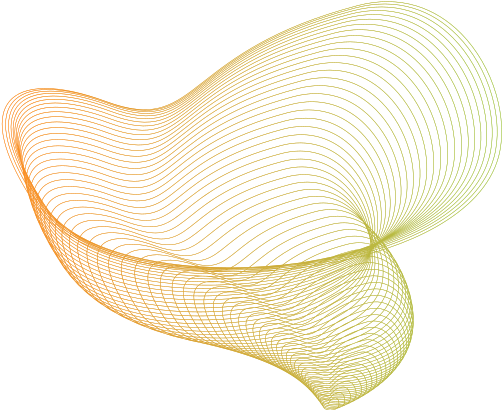 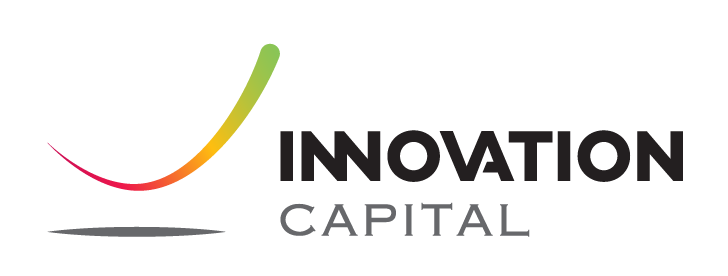 Фонд с размер EUR 21.1M 

200 инвестиции 
акселерация и 
пре-сийд инвестиции

30 инвестиции
последващи
и сийд инвестиции
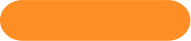 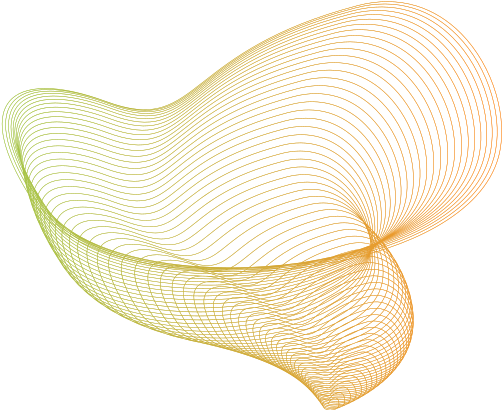 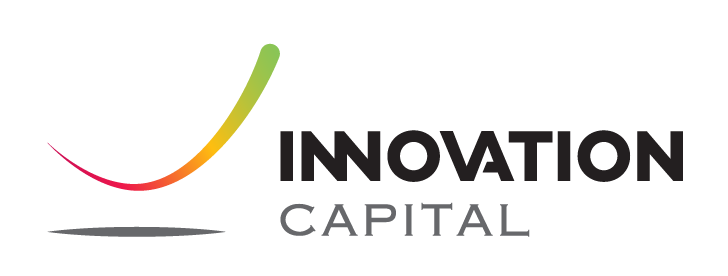 240+ 
осигурени нови работни места
EUR 6M+ 
допълнително привлечен капитал
100+ 
портфолио компании

EUR 10М 
инвестирани средства
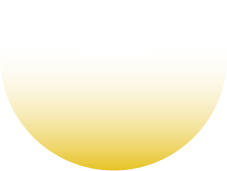 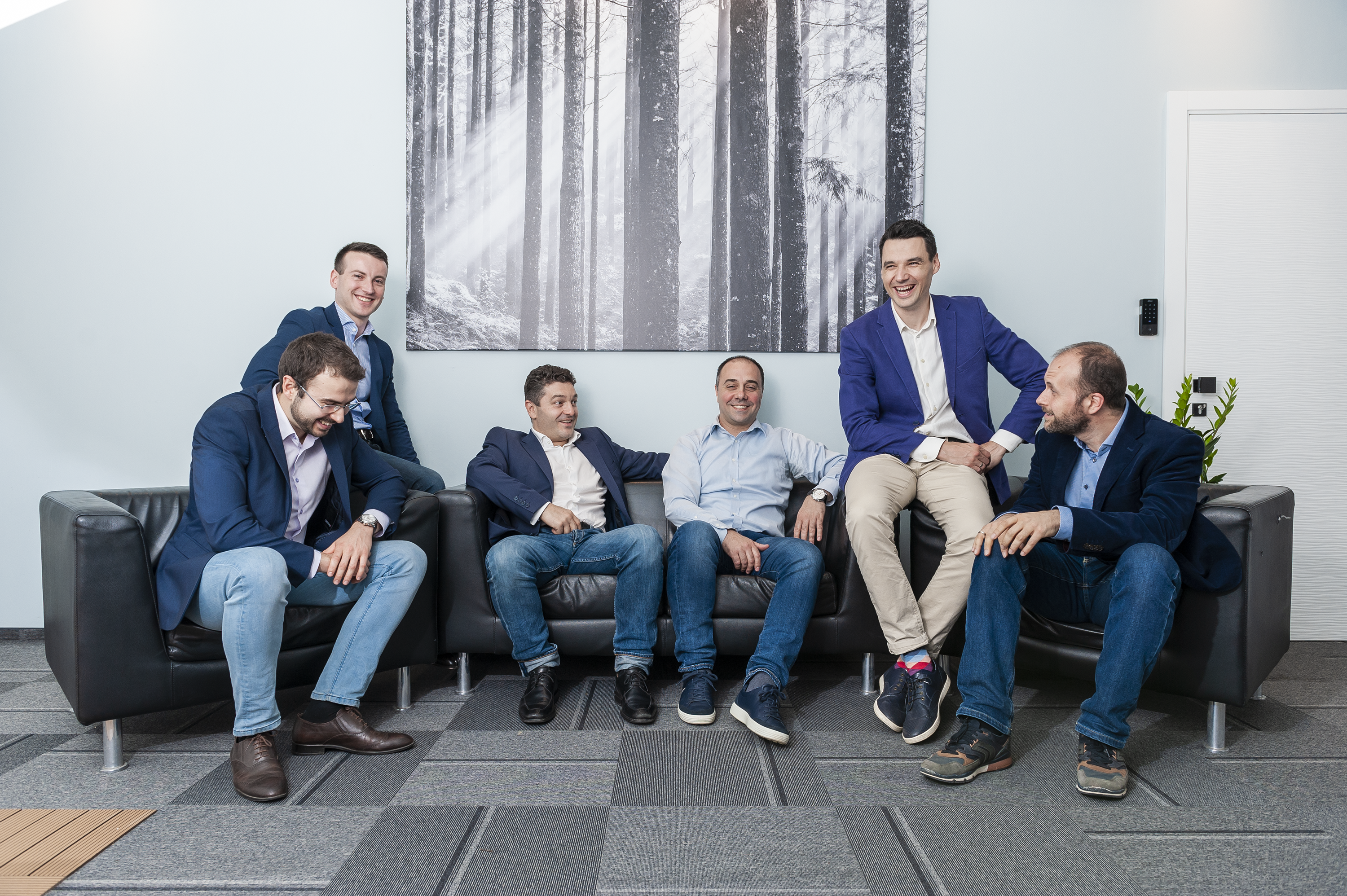 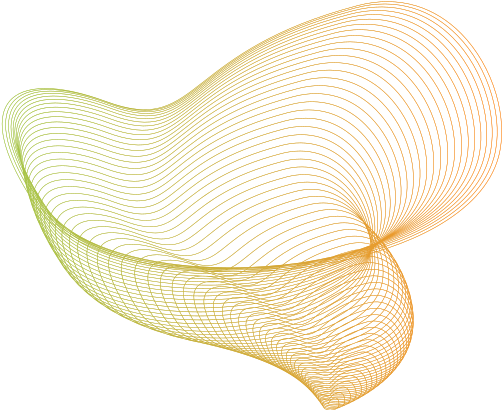 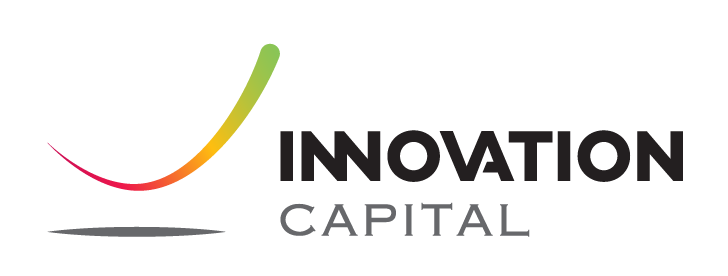 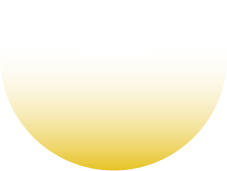 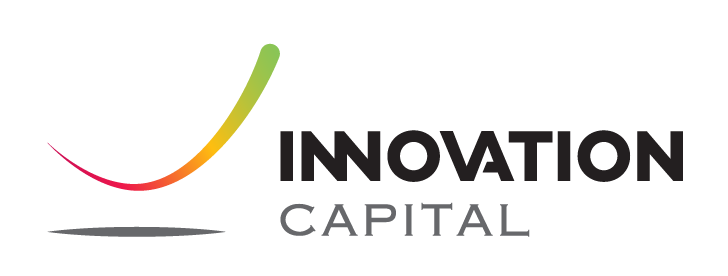 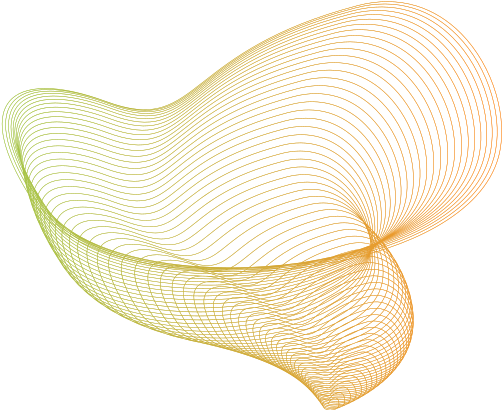 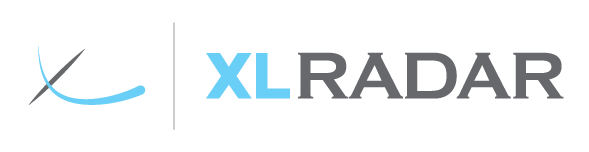 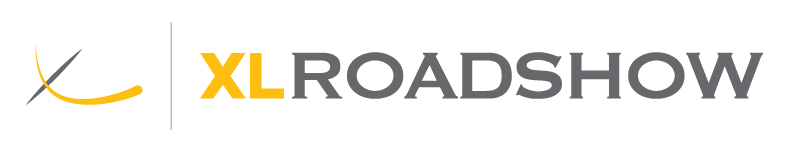 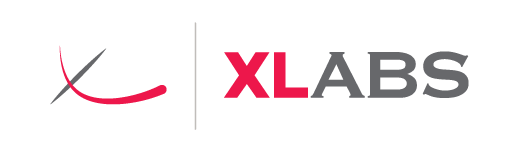 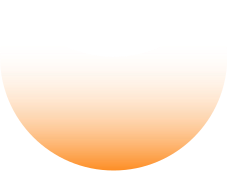 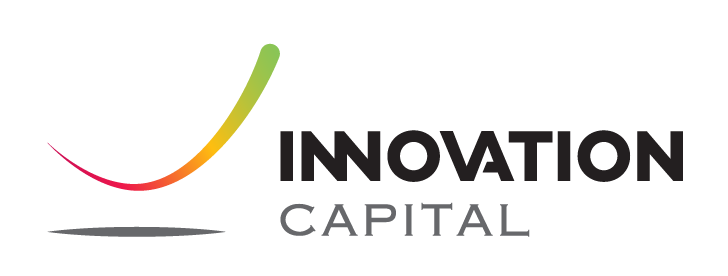 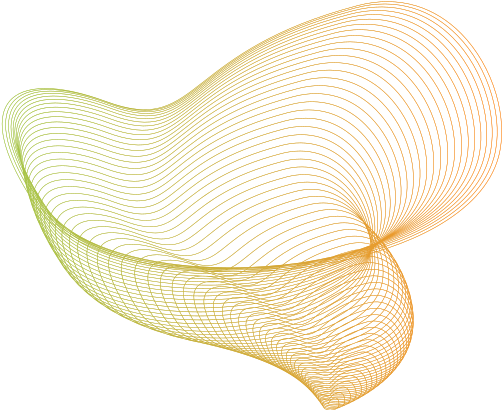 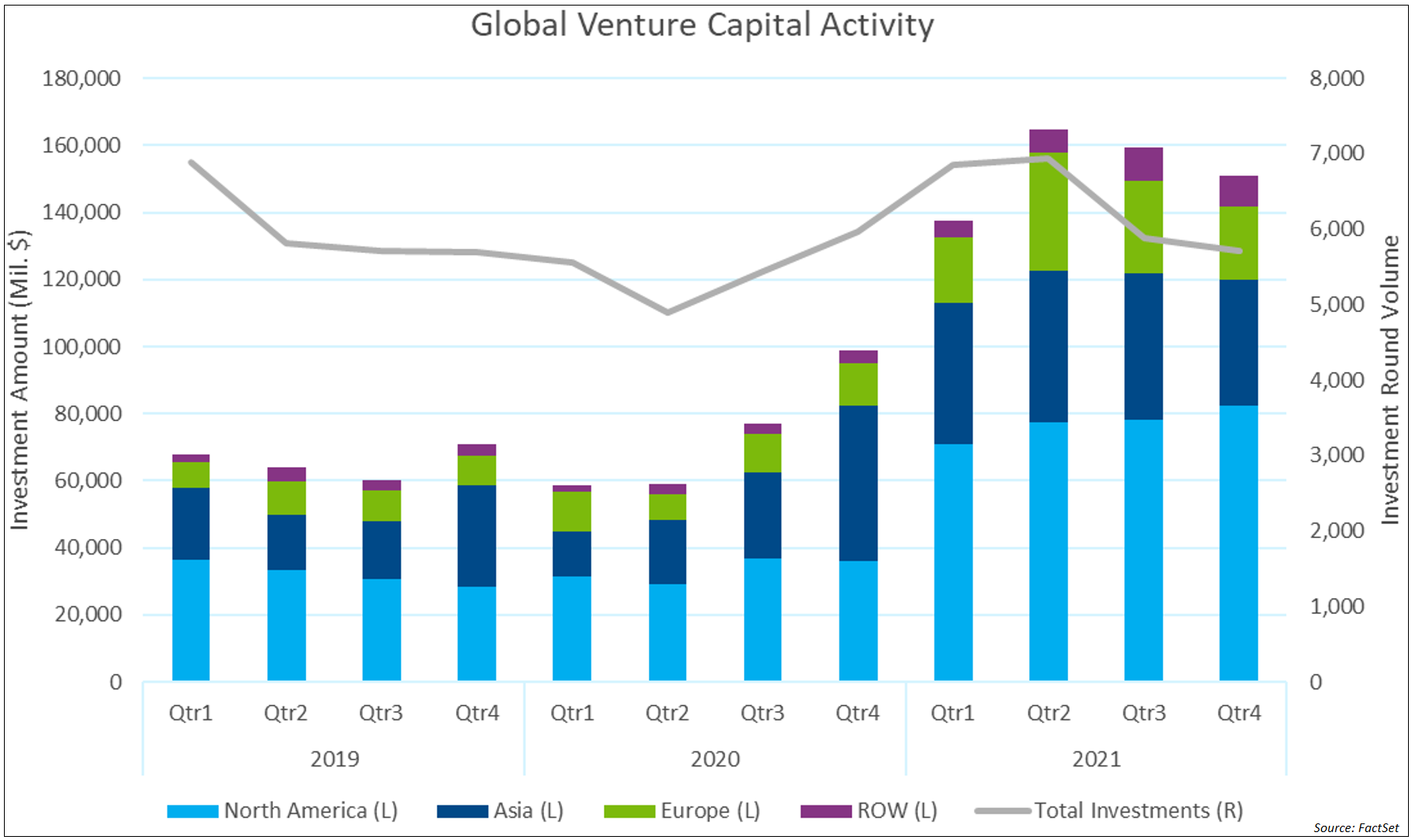 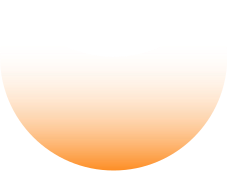 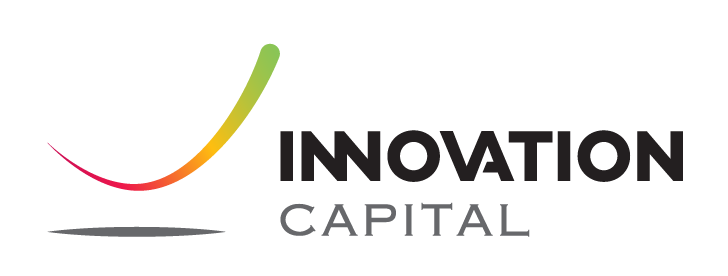 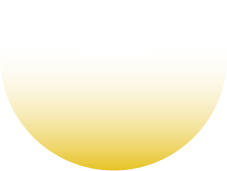 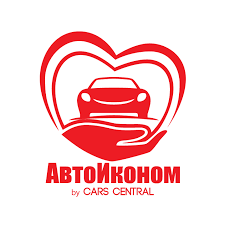 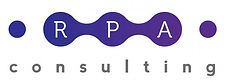 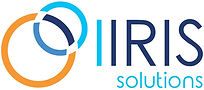 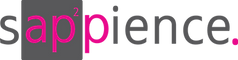 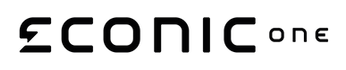 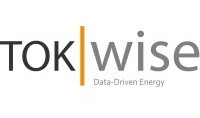 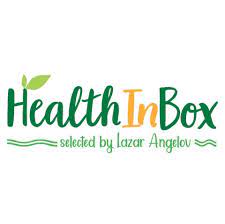 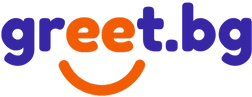 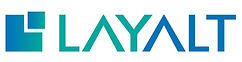 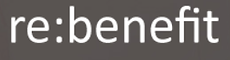 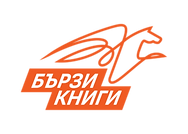 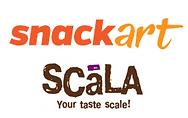 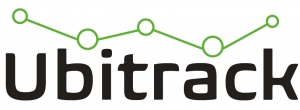 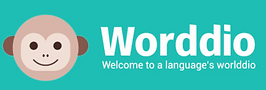 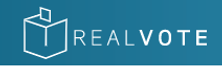 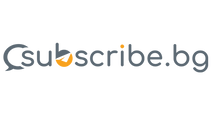 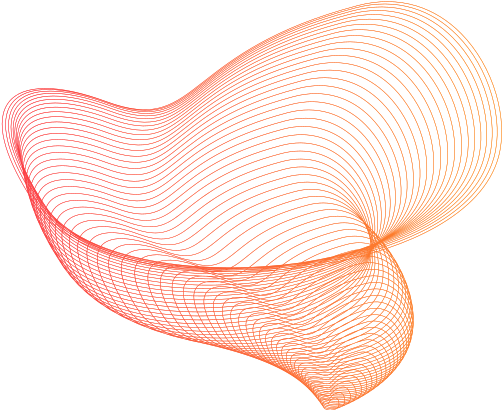 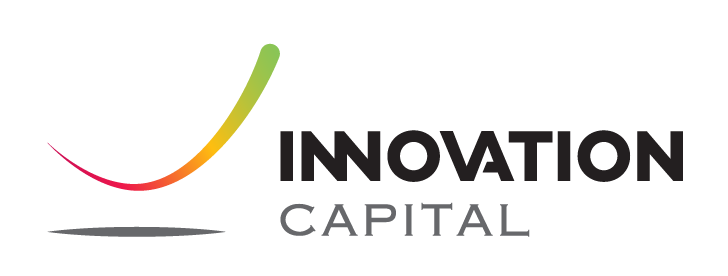 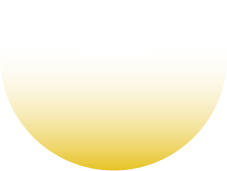 www.innovationcapital.bg
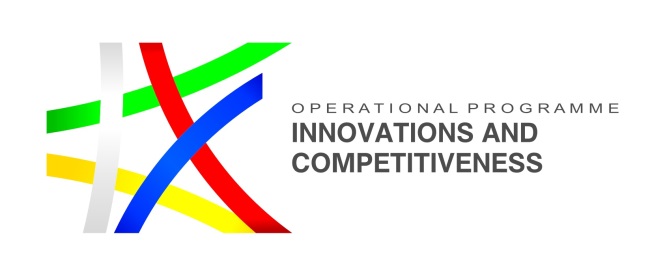 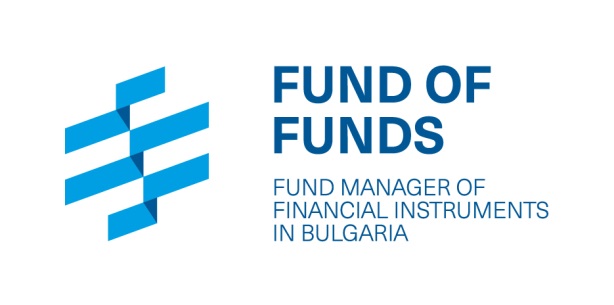 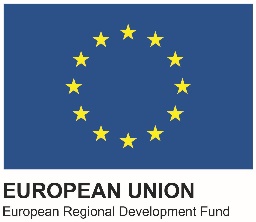 „Иновейшън Кепитъл“ АД е фонд мениджър, управляващ  фонд за рисков капитал в размер на 21.1 милиона евро за дялово и квази-дялово финансиране. Избран е като фонд мениджър от Фонд на фондовете („ФМФИБ“ ЕАД) да управлява ресурс от 19.3 млн. евро по Оперативна програма „Иновации и конкурентоспособност“, съфинансирана от Европейския фонд за регионално развитие и допълнителен капитал от независими частни инвеститори в размер на 1.8 млн. евро.
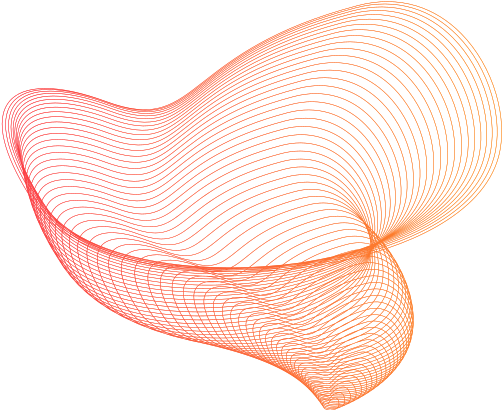